সবাইকে ফুলেল শুভেচ্ছা
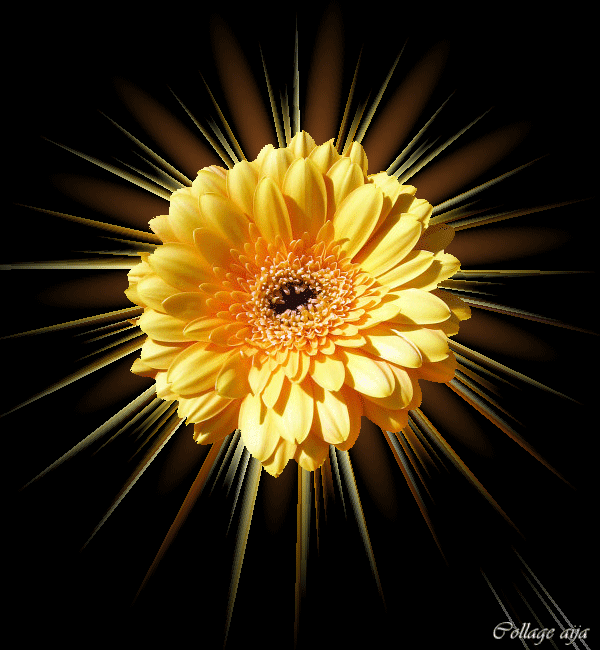 স্বাগতম
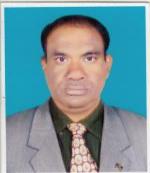 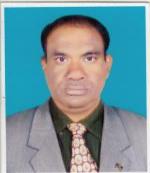 শিক্ষক এবং পাঠ পরিচিতি
শ্রেণী: দ্বাদশ 

অধ্যায়: ষষ্ঠ অধ্যায়

সময়: ৪৫ মি:
তারিখ: ২০-০৯-২০১৯
নাম: মো: তরিকুল ইসলাম

পদবী:  প্রভাষক, আইসিটি

প্রতিষ্ঠান: সুন্দরবন মহিলা কলেজ  
রামপাল,বাগেরহাট 

মোবাইল: ০১৭১১৯৫৯১৫৪
 ইমেইল- tarikcec@gmail.com
শিখনফল 
১। তথ্য ও উপাত্ত কি তা বলতে পারবে
২। ডাটার শ্রেণি বিভাগ করতে পারবে
৩। ডাটা প্রসেসিং চক্র কি তা চিত্র সহ দেখাতে পারবে
৪। DBMS প্রাথমিক কাজ সম্পর্কে বলতে পারবে
৫। DBMS  ব্যবহার সম্পর্কে বলতে পারবে
৬। রিলেশনাল ডাটাবেস কি তা বলতে পারবে
এসো চিত্র ২ টি দেখি
প্রসেসিং
আউটপুট
ডাটা ইনপুট
ডাটা
বুলিয়ন ডাটা
নিউমেরিক ডাটা
নন-নিউমেরিক ডাটা
স্ট্রিং ডাটা
অবজেক্ট ডাটা
ক্যারেক্টার ডাটা
ইন্টিজার ডাটা
ফ্লোটিং পয়েন্ট ডাটা
চিত্র-২
চিত্র-১
১ নং চিত্রে আমরা ইনপুট ডাটা দেখেছি, তাহলে ডাটা কি?
উপাত্ত (Data)
ডাটাঃ  তথ্যের অন্তর্ভূক্ত  ক্ষুদ্র ক্ষুদ্র অংশ সমূহকে ডাটা বলে। 
যেমন–রহিম, সেলিম, এর, ১৫, ২০, বয়স, বছর ।
১ নং চিত্রে ইনপুটকৃত ডাটা প্রসেসিং এর পর আউটপুট তথ্যে পরিনত হয়।

তথ্য (Inormation)
তথ্যঃ সরবরাহকৃত ডাটা প্রক্রিয়াকরনের পর যে ফলাফল পাওয়া যায় তাকে তথ্য বলে।
যেমন- সেলিমের বয়স ১৫ বছর।
উপাত্ত (Data) থেকে তথ্য তৈরী
রহিম ২০, সেলিম, ১৫, বয়স, শ্রেণি ০১, ০২, বয়স, রোল, ১৮, ০৩, হাশিম, নাম, একাদশ
চিত্র : তথ্য।
চিত্র : উপাত্ত।
২নং চিত্রে আমরা বিভিন্ন প্রকার ডাটা দেখেছি সেগুলি আলোচনা করা যাক
ডাটা
নিউমেরিক ডাটা
নন-নিউমেরিক ডাটা
বুলিয়ন ডাটা
স্ট্রিং ডাটা
অবজেক্ট ডাটা
ক্যারেক্টার ডাটা
ইন্টিজার ডাটা
ফ্লোটিং পয়েন্ট ডাটা
ডাটার শ্রেণি বিভাগ
উপরের ছক থেকে দেখা বিভিন্ন প্রকার ডাটার বর্ণনা-১
ডাটা তিন প্রকার, যথা 
(ক) নিউমেরিক ডাটা
(খ) বুলিয়ন ডাটা
(গ) নন-নিউমেরিক ডাটা 
(ক) নিউমেরিক ডাটা : নিউমেরিক শব্দের অর্থ হচ্ছে সংখ্যা। যে সকল ডাটা দ্বারা 
      কোন পরিমান বা সংখ্যা বোঝান হয় তাকে নিউমেরিক ডাটা বলে
   নিউমেরিক ডাটা দুই ভাগে বিভাক্ত, যথা- 
*  ইন্টিজার টাইপ ডাটা বা পূর্ন সংখ্যার ডাটা
*  ফ্লোটিং পয়েন্ট ডাটা বা ভগ্নাংশের ডাটা
উপরের ছক থেকে দেখা বিভিন্ন প্রকার ডাটার বর্ণনা-২
(খ) বুলিয়ন ডাটা : দ্বিমাত্রিক সংখ্যা পদ্বতি। যা ০, ১ (সত্য/মিথ্যা) দ্বারা 
    প্রকাশ করা হয়।
(গ) নন-নিউমেরিক ডাটা : বুলিয়ন ডাটা ও নিউমেরিক ডাটা ব্যাতীত অন্য যে  
     সব ডাটা আছে তাদের নন-নিউমেরিক ডাটা বলে। নিউমেরিক ডাটা তিন 
     ভাগে বিভাক্ত, যথা- 
 * ক্যারেক্টার টাইপ ডাটা-যে কোন অক্ষর, প্রতীক বা চিহ্নের ডাটা। 
 * স্ট্রিং ডাটা : একাধিক ক্যারেক্টারের সমন্বয়ে স্ট্রিং ডাটা গঠিত হয়। 
 * অবজেক্ট ডাটা : আক্ষরিক অর্থে অবজেক্ট মানে বস্তু। অবজেক্ট হতে পারে   
     একটি অডিও ফাইল, ভিডিও ফাইল বা প্রোগ্রামের একটি অংশ।
ডেটা প্রসেসিং চক্র
প্রসেসিং
আউটপুট
ডাটা ইনপুট
ডেটা প্রসেসিং চক্রের বর্ণনা 
ডাটা ইনপুট : সাধারনত প্রয়োজনীয় ডাটা কম্পিউটারে ইনপুট 
                 ডিভাইজের মাধ্যমে ডাটা ইনপুট করা হয়।
প্রসেসিং : ইনপুটকৃত ডাটা কম্পিউটারের মাধ্যমে প্রসেসিং কার্য 
             সম্পন্ন হয়।
আউটপুট : প্রসেসিংকৃত ডাটা পরবর্তিতে আউটপুট হিসেবে 
              পাওয়া যায়।
তবে ডেটা প্রসেসিং চক্রে আউটপুট আবার ইনপুট হিসেবে ব্যবহৃত হয়ে থাকে।
ডাটাবেস
ডাটা শব্দের অর্থ হচ্ছে ঊপাত্ত এবং বেস শব্দের অর্থ হচ্ছে ঘাঁটি বা সমাবেশ। পরষ্পর সম্পর্কযুক্ত এক বা একাধিক ডাটা টেবিল বা ফাইলের সমষ্টি হচ্ছে ডাটাবেস।
ডাটাবেস ম্যানেজমেন্ট সিস্টেম (DBMS) 

যে সফটওয়্যারের সাহায্যে ডাটাসমুহ সংরক্ষন করে প্রয়োজনানুসারে সাজানো বা কাজে লাগানো যায় তাকে ডাটাবেস সফটওয়্যার বলা হয়। ডাটাবেসের এই সকল সফটওয়্যার সমুহ বা প্রোগ্রামের সমষ্টিকে ডাটাবেস ম্যানেজমেন্ট সিস্টেম (DBMS) বলা হয়।
DBMS এর প্রাথমিক কাজসমুহ 

১। প্রয়োজন অনুযায়ী ডাটাবেস তৈরী করা 
২। নতুন ডাটা/ রেকর্ড অন্তর্ভুক্ত করা 
৩। অপ্রয়োজনীয় ডাটা/ রেকর্ড বাদ দেওয়া 
৪। নির্দিষ্ট রেকর্ড অনুসন্ধান করা 
৫। ডাটা কুয়েরী করা 
৬। রিপোর্ট তৈরী ও প্রিন্ট করা 
৭। ডাটাবেস আপডেট করা ।
রিলেশনাল ডাটাবেস ম্যানেজমেন্ট সিস্টেম
একটি ডাটাবেসে একাধিক টেবিল থাকতে পারে। কোন একটি নির্দিষ্ট ফিল্ডের উপর ভিত্তি করে দুই বা ততোধিক টেবিলের মধ্যে সম্পর্ক স্থাপন করাকে রিলেশনশিপ বলা হয়। রিলেশন তৈরি করা টেবিল থেকে প্রয়োজনীয় ডাটা নিয়ে আলদা ডাটা টেবিল তৈরী করা যায়। রিলেশন করা ডাটা টেবিলের সমন্বয়ে গঠিত ডাটাবেসকে রিলেশনাল ডাটাবেস বলা হয়।
কয়েকটি রিলেশন ডাটাবেস ম্যানেজমেন্ট সিস্টেম সফটওয়্যার-
M.S. Access
Oracle
My SQL
Informix.
রিলেশনাল ডাটাবেস ম্যানেজমেন্ট সিস্টেমের বৈশিষ্ট্য
১। সহজে টেবিল তৈরি করে ডাটা এন্ট্রি করা যায়
২। ডাটা টেবিলের সাথে অন্য এক বা একাধিক ডাটা টেবিলের সাথে সম্পর্ক তৈরি করা যায়
৩। অসংখ্য ডাটার মধ্য থেকে প্রয়োজনীয় ডাটাকে খুঁজে বের করা যায়
৪। সহজে নানা ফরমেটের রিপোর্ট তৈরি করা যায় ও প্রিন্ট করা যায়
৫। প্রয়োজনীয় তথ্য নিয়ে লেবেল তৈরি করা যায় ও প্রিন্ট করা যায়
৬। এন্ট্রি ফর্ম তৈরি করা যায়
৭। বিভিন্ন ধরনের চার্ট তৈরি করা যায়
৮। সহজে এপ্লিকেশন সফটওয়্যার তৈরি করা যায়
রিলেশনাল ডাটাবেস ম্যানেজমেন্ট সিস্টেমের ব্যবহার
১। ব্যাংক ও বীমার গ্রাহকদের হিসাব-নিকাশ সংরক্ষন করা যায়
২। হাসপাতালে রোগীদের রেকর্ড সংরক্ষন করা যায়
৩। রেলওয়ের টিকিটিং ও সিডিউলিং করা যায়
৪। এয়ার লাইন্সে টিকিটিং ও ফ্লাইটের সিডিউলিং করা যায়
৫। শিক্ষা প্রতিষ্ঠানে স্টুডেন্ট ইনফরমেশন সিস্টেম তৈরি করা
৬। বৃহৎ প্রতিষ্ঠানের কর্মীদের রেকর্ড সংরক্ষন 
৭। ইলেক্ট্রনিক কমার্সে
৮। জনসংখা তথ্য সংরক্ষনে
৯। কোন প্রতিষ্ঠানের ইনভেনটরি ম্যানেজমেন্ট সিস্টেম তৈরিতে
[Speaker Notes: সিডিউ]
মূল্যায়ন 

১। তথ্য ও উপাত্তের মধ্য ৫ টি পার্থক্য লিখ
২। ডাটার শ্রেনি বিভাগ কর
৩। ডাটাবেসের সংগা দাও
৪। ডাটাবেস ম্যানেজমেন্ট সিস্টেম কি ?
৫। RDBMS এর 2 টি সফটওয়্যারের নাম বল
বাড়ির কাজ 

১। ডাটা প্রসেসিং চক্র বর্ণনা কর
২। DBMS এর প্রাথমিক কাজসমুহ কি কি?
৩। রিলেশনাল ডাটাবেসের ব্যবহার লিখ
ধন্যবাদ সবাইকে